Cycles of Matter
Cycles
All matter is cycled through Earth
Matter is not created nor destroyed            
    only transformed
Water Cycle
Continuous process by which water moves from Earth’s surface to atmosphere and back
Evaporation, Condensation, Precipitation
H2O goes to Oceans, lakes, rivers, land(groundwater or runoff into river or ocean)
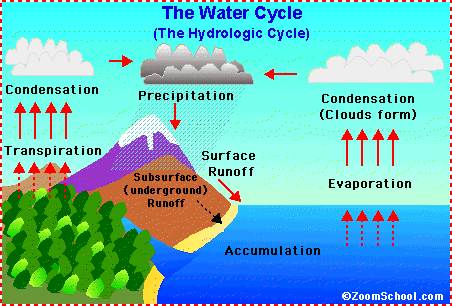 Oxygen, Carbon, Nitrogen
Oxygen, Carbon, and nitrogen are necessary for life.
Carbon and nitrogen build muscles
Oxygen is used for cell process
In ecosystem producers, consumers and decomposers all play role in recycling C, O, and N
Carbon Cycle
Process by which carbon moves with in and between organisms and their environment
Consumers eat producers (made of carbon)                    
          break down carbon for            
          energy
Consumers release carbon dioxide and water into the environment (respiration)
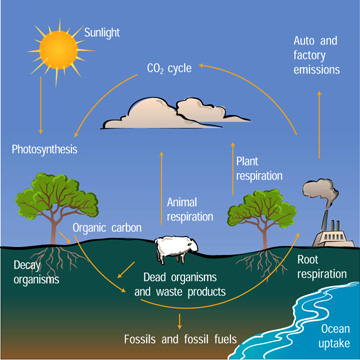 Oxygen Cycle
Process by which carbon and oxygen are recycled
O2 cycles through the ecosystem
Producers give off O(photosynthesis)
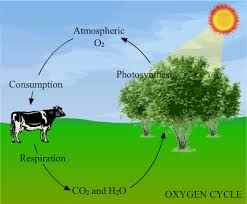 Human Impact
Affect levels of Carbon(C) and Oxygen (O) in atmosphere
Burning oil, and fuels, and clearing forests cause CO2 buildup in atmosphere
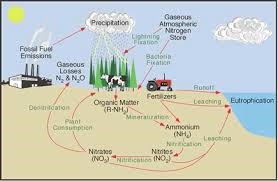 Nitrogen Cycle
Nitrogen moves from the air into the soil         living things          back into the air or soil 
Air is 78% Nitrogen
Can only use gas after it is “fixed”       combined with other elements called          “nitrogen fixation”
Fixation performed by: bacteria-live in bumps on roots-Mutualism
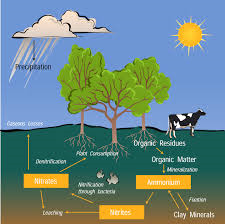